WARM UP
Click below to play our Kahoot!
 Orwell … Or Not? 
Ten Surprises
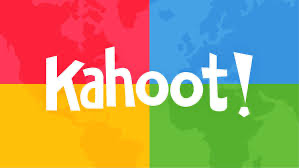 WARM UP
Click the links below to listen to one of today’s writers:
 Why is Orwell 
Important to Me?
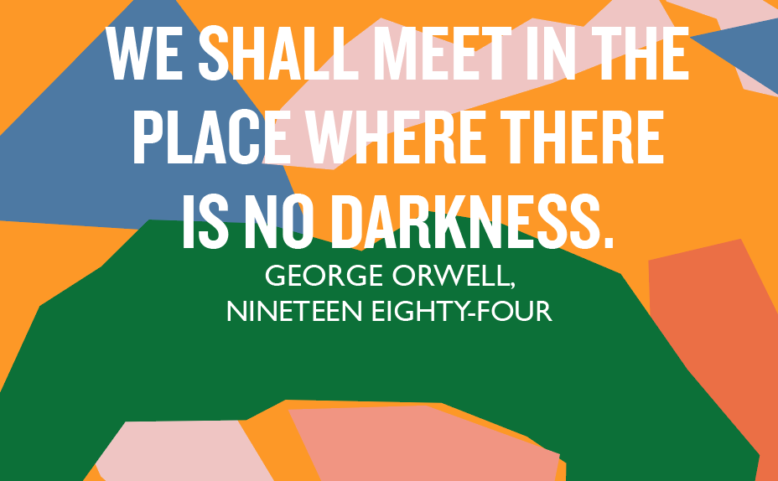 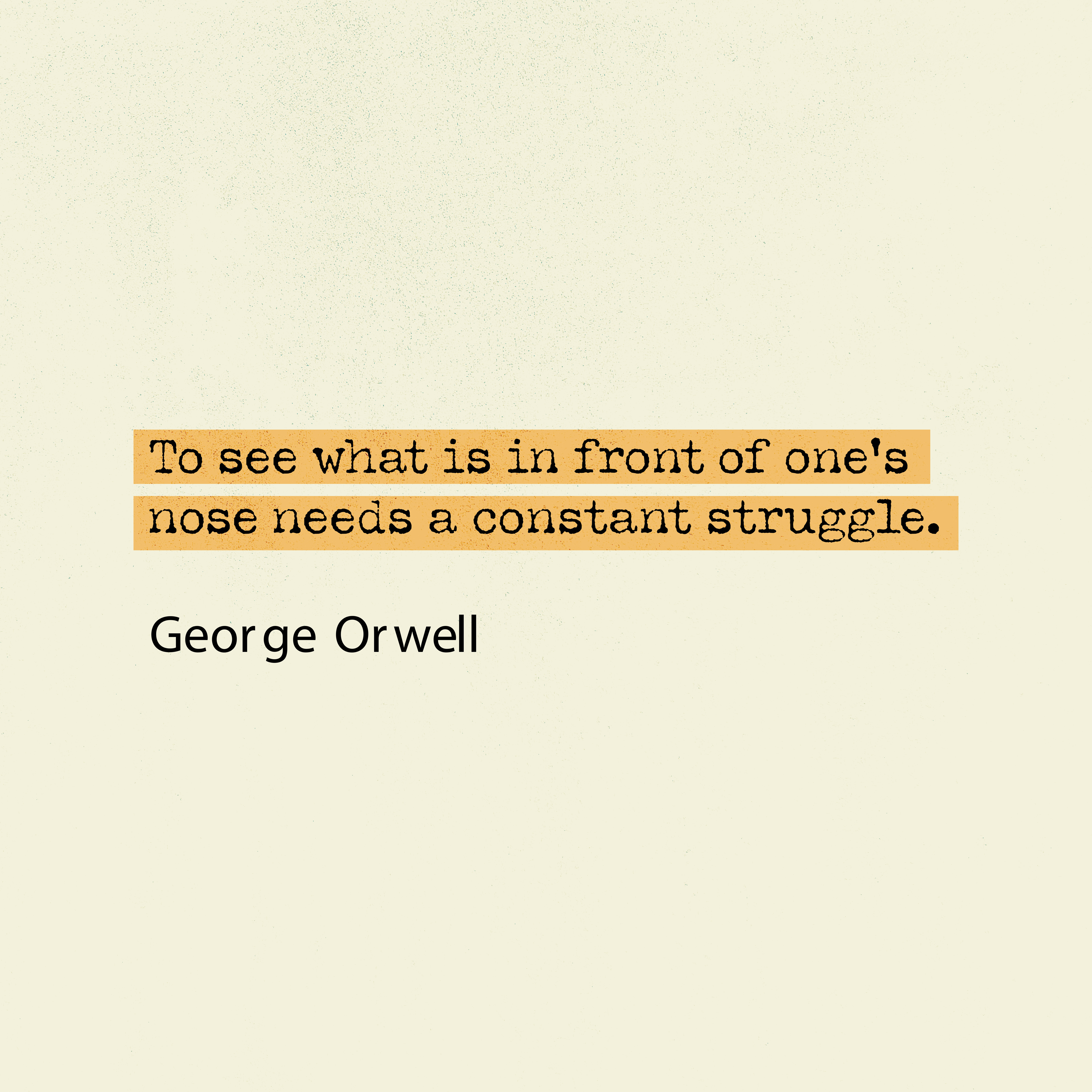 THE TEN-MINUTE CHALLENGE! 
Read the three advice guides:
Click below
Form
STYLE
STARTING WRITING
THE RESEARCH CHALLENGE
WHICH WORKS BEST?
Get two or more of your friends or family to read the two openings and tell you which one they think you should develop. 

Then write it – and enter the Prize!
THE EXTENDED CHALLENGE!
Starting your piece to enter 
the Prize
WRITE 1: the opening 100-150 words in one form – say, journalism or poetry …

WRITE 2: the opening 100-150 words in a different form – say, drama or a short story …